انواع گسسته سازی صریح و صریح-ضمنی بخشزمانی معادلات ناویر استوکس سعید شیخیآبان 95
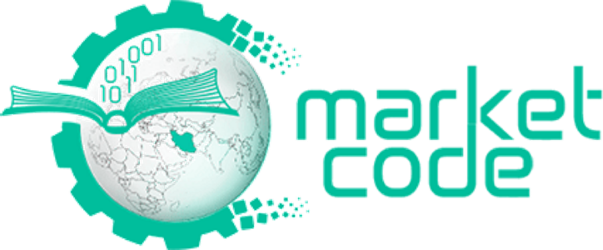 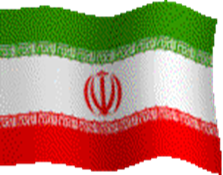 معادلات حاکم بر جریان سیال


پیوستگی

مومنتم

انرژی


شکل کلی معادلات : معادلات ناویر استوکس
معادلات ناویر استوکس







با انتگرال گیری معادلات
معادلات ناویر استوکس
روش های صریح


روش اویلر


روش رانگ کوتا


روش جیمسون


روش های چند گامی
روش اویلر

بسط تیلور






دقت مرتبه اول
روش رانگ کوتا
روش جیمسون

دقت مرتبه 3 




دقت مرتبه 4
روش جیمسون

مقایسه دامنه پایداری با روش رانگ کوتا
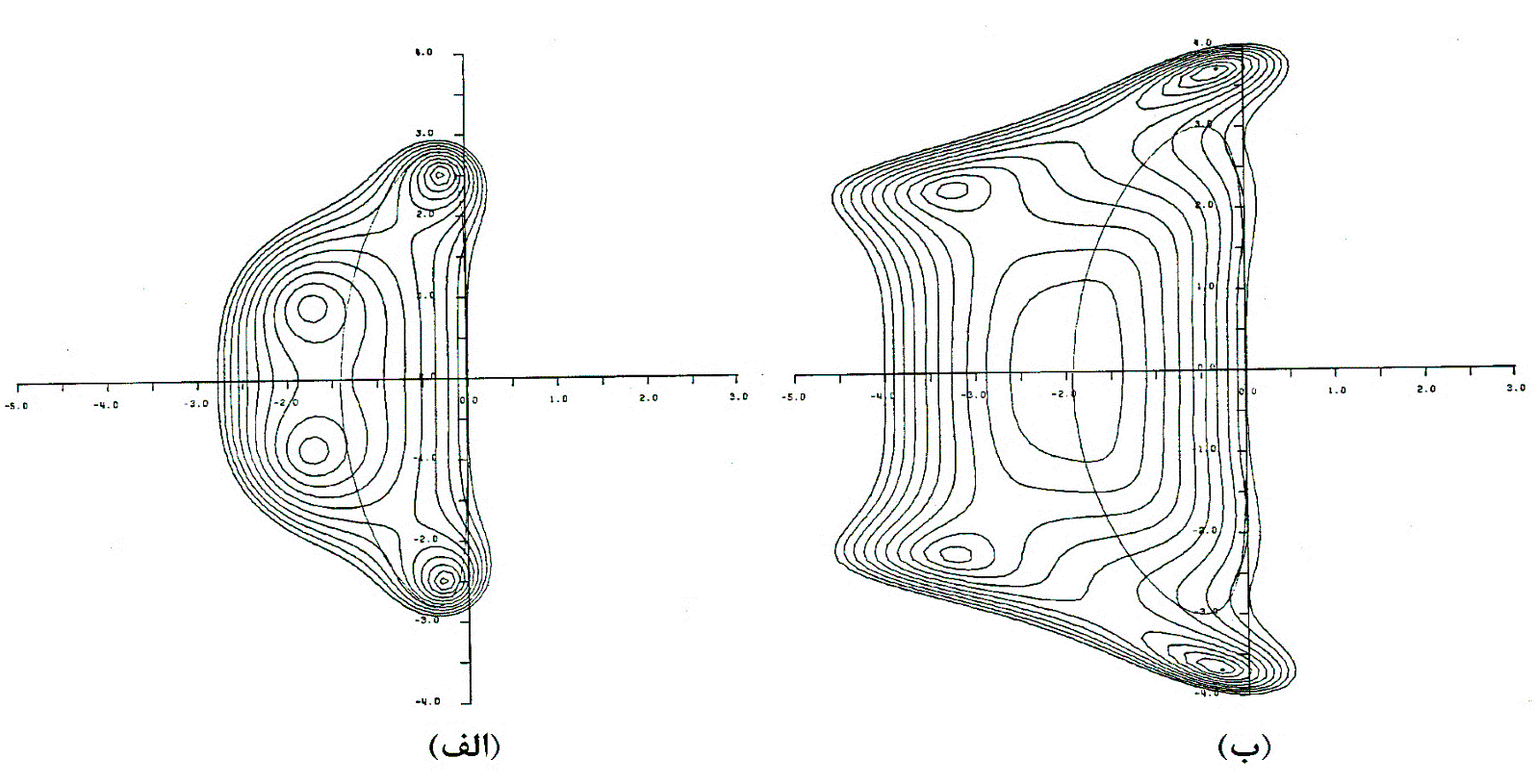 روش های چند گامی


از اطلاعات چند گام زمانی قبلی استفاده می کند


روش دو گامی
پایداری
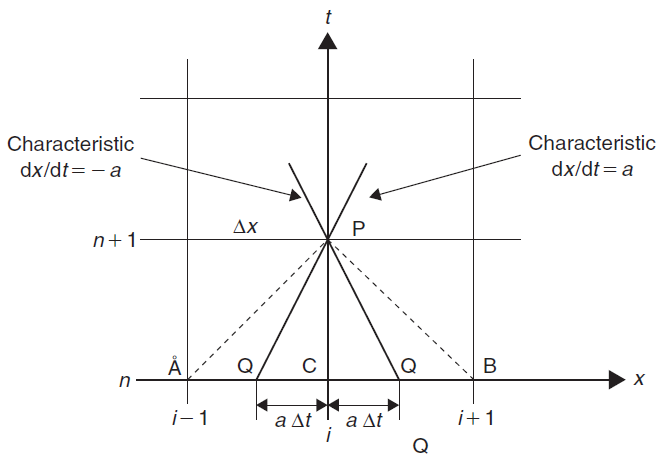 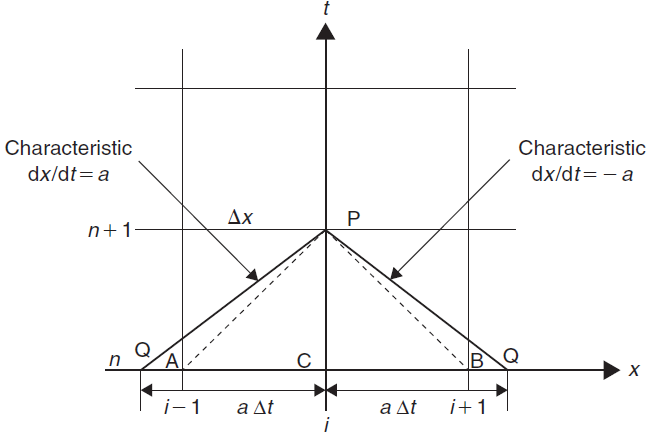 سازگاری


معادل بودن معادله گسسته شده و معادله دیفرانسیل






با کوچکتر کردن گام های مکانی و زمانی خطای قطع به سمت صفر میل کند
همگرایی


با ریزتر کردن شبکه به حل دقیق نزدیک شویم.


برای مسائل غیرخطی این موضوع معمولا با مطالعه استقلال حل از شبکه محاسباتی    بررسی می گردد.
روش های صریح-ضمنی

روش اویلر


روش رانگ کوتا


روش های بشفورث مولتون


روش بشفورث مولتون اصلاح شده
روش رانگ کوتا

پیش بینی جواب توسط روش رانگ کوتا صریح





تصحیح جواب توسط روش رانگ کوتا ضمنی
روش بشفورث مولتون

پیش بینی جواب توسط روش آدامز بشفورث مرتبه P




تصحیح جواب توسط روش آدامز مولتون مرتبه P
روش بشفورث مولتون
دامنه پایداری روش بشفورث مولتون
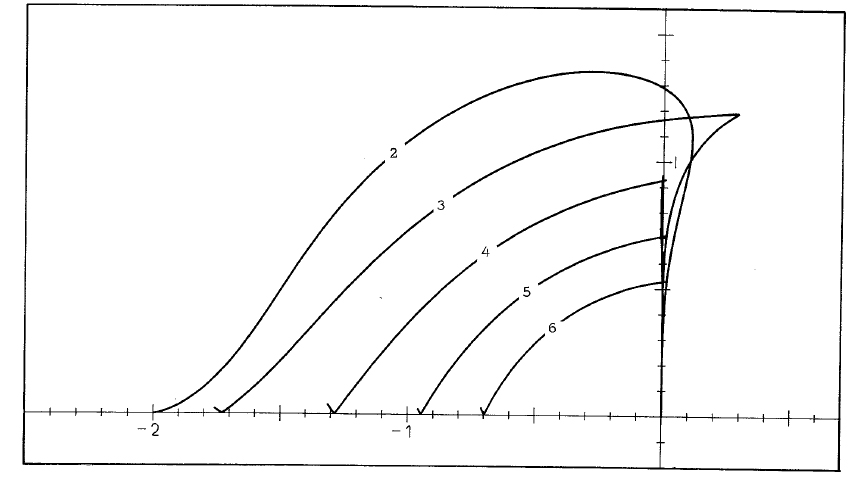 افزایش دامنه پایداری روش بشفورث-مولتون


پیش بینی جواب توسط روش  بشفورث مرتبه P  و تصحیح با روش  مولتون مرتبه P+1 



استفاده از روش بشفورث-مولتون اصلاح شده
روش بشفورث مولتون اصلاح شده

پیش بینی جواب توسط روش آدامز بشفورث مرتبه P



تصحیح جواب توسط روش آدامز مولتون مرتبه P+1


اصلاح جواب تصحیح شده با ضریب اصلاح مناسب
روش بشفورث مولتون اصلاح شده
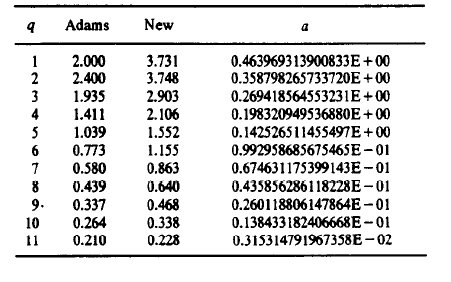 توانمندیهای کُد
شبکه بی سازمان
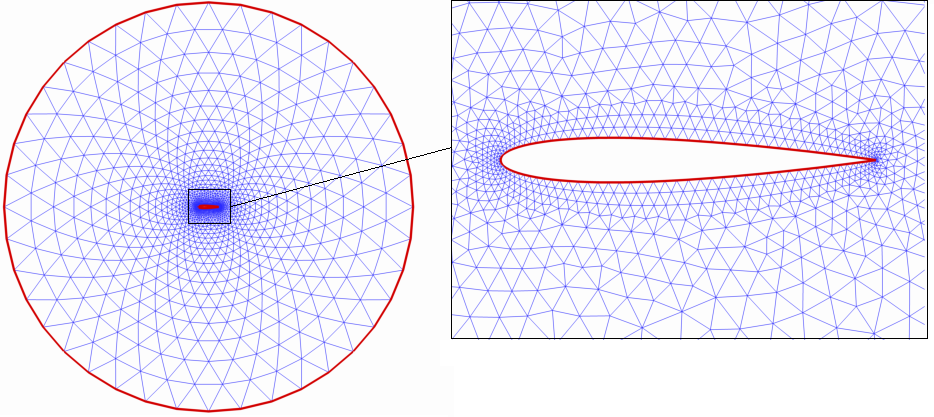 توانمندیهای کُد
قابلیت کشیدگی
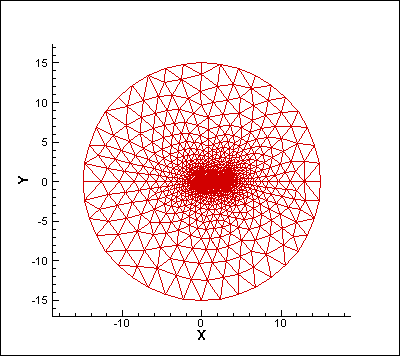 توانمندیهای کُد
جریان با ماخ مختلف روی ایرفویل
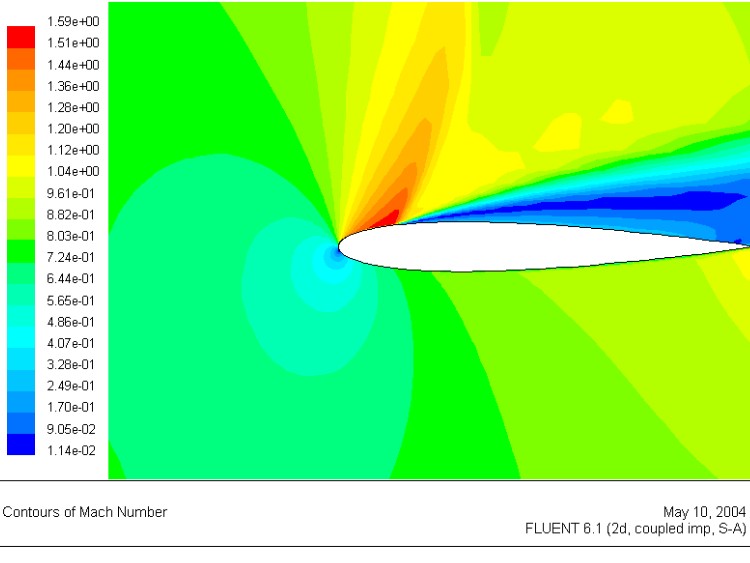 آنچه در این کد خواهید آموخت
1- نحوه مجزاسازی معادلات ناویر-استوکس به روش حجم محدود
2- نحوه پیاده سازی روش های گسسته سازی زمانی صریح
3- نحوه پیاده سازی روش های گسسته سازی زمانی صریح-ضمنی
4- محاسبه گام زمانی موضعی در جریان تراکم پذیر 
5- پیاده سازی روش های پیش بینی تصحیح
6- اعمال اصلاح در روش بشفورث-مولتون
نکات و الزامات
1- این  برنامه در تمام کامپایلرهای  Fortran 95قابل اجرا است.
2- خروجی ها در همه نسخه های Tecplot قابل مشاهده است.
3- آشنایی اولیه با CFD و مفاهیمی مانند      Local Time Stepping, AUSM Methods
4- آشنایی با Finite  Volume Methods
5- آشنایی با زبان  Fortran
نتایج

مسئله مورد بررسی
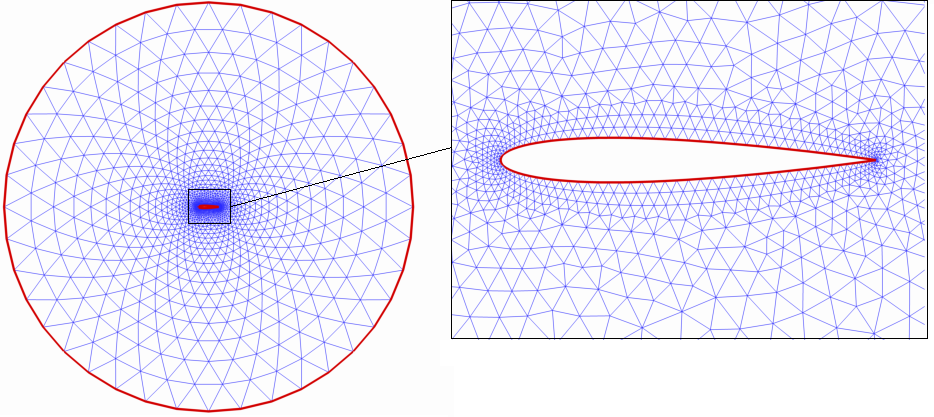 مقایسه گام زمانی ثابت و موضعی
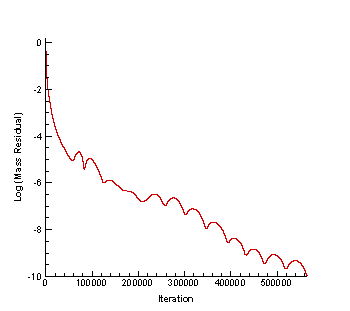 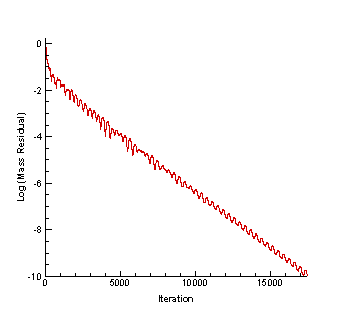 مقایسه گام زمانی ثابت و موضعی
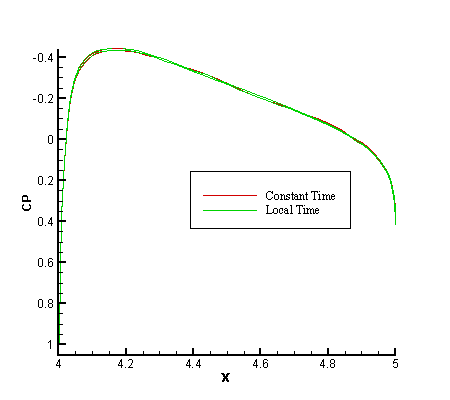 مقایسه روش های صریح
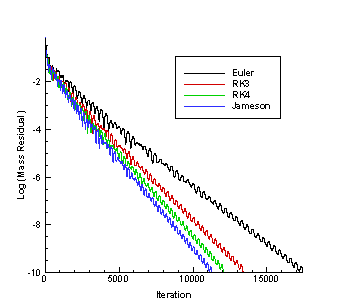 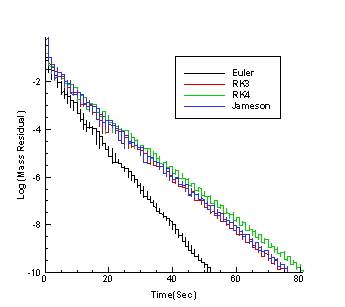 مقایسه روش های صریح-ضمنی
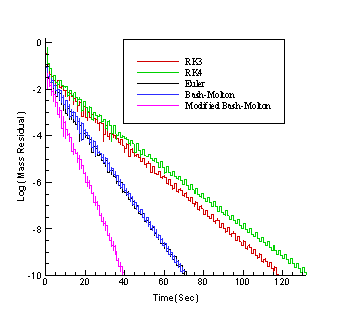 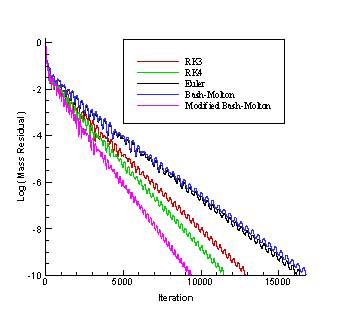 مقایسه زمان روش ها با یکدیگر
با تشکر 
           از 
                 توجه شما
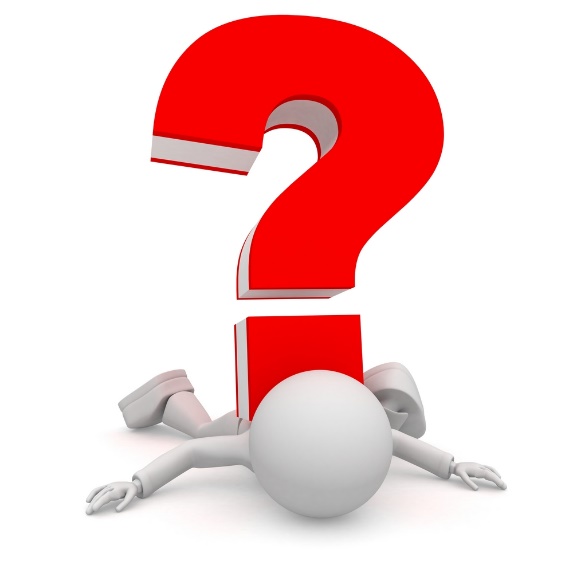